EL PONT DEL DIABLE
El Puente del diabló es gótico. 
Se encuentra en el pueblo de Martorell  en Barcelona.
Año de construcción: se construyó en 1295; es una construcción realizada en el año 1963 de un puente gótico de 1295, a base de una construcción románica.
Estilo y características principales: es un puente arqueado medieval que para los ciudadanos era muy preciado porque hubo una guerra civil y sobrevivió pero en la segunda guerra mundial, se rompió y en 1963 lo reconstruyeron.
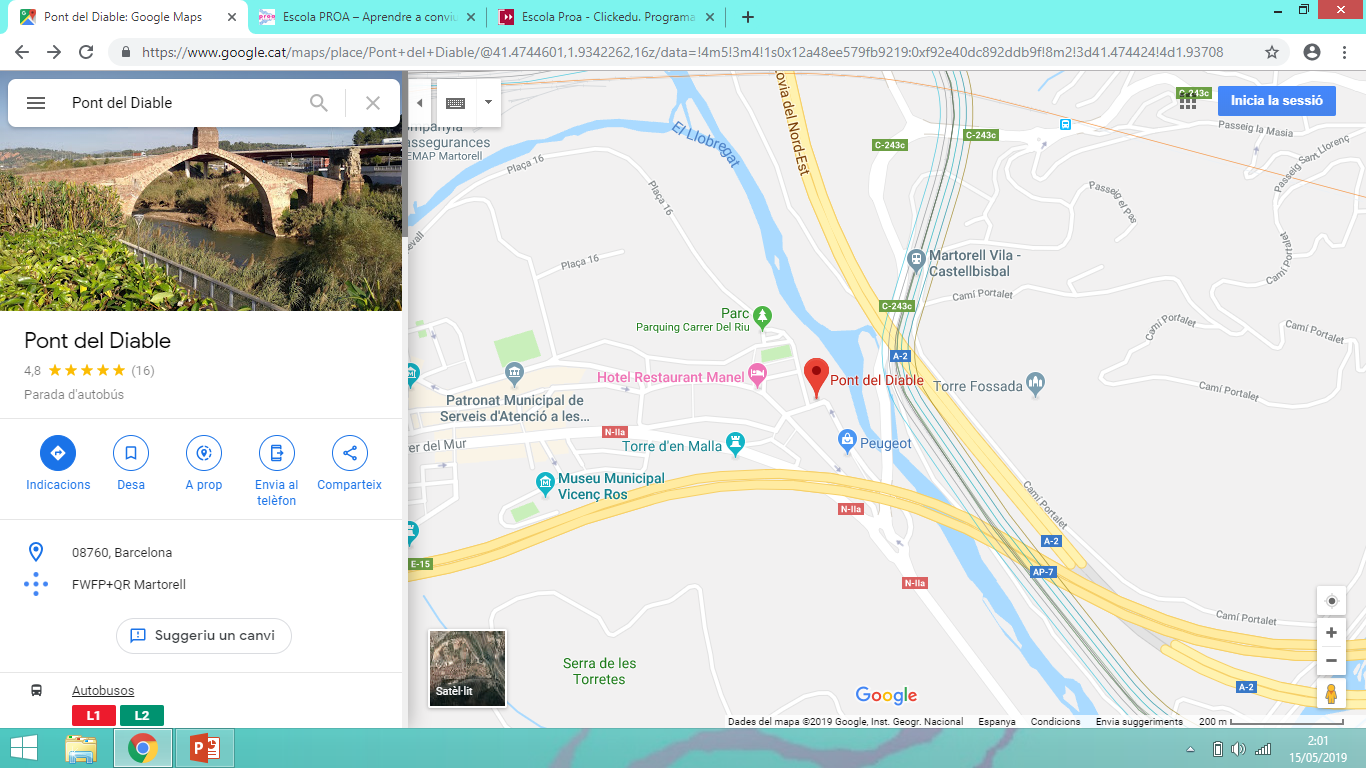 Explicación del uso que se hacía: se usaba para cruzar el río.
Porqué se construyó: dicen que no lo construyó un ciudadano dicen que lo construyó un diablo, por eso se llama puente del diablo).
Estado de conservación: se conserva muy bien casi igual
Uso en la actualidad: también se usa para cruzar el rio
Opinión personal: a mi me gusta mucho porque cuando voy es bastante alto y veo por el rio pasar peces…
Otras informaciones: yo cada verano voy a las carpas casi al lado del puente del diablo. Casi cada día voy corriendo o en bici hacia el puente del diablo con mi primo. Yo no creo que lo construyera un diablo.